Quality Engineering Considered As A Helix of Semi-precious Quadrants-Vivek Mathur
Topics/ Flow
Software Development and growing simplicity & complexity
Application Deployment and its impact
Accountability shifts
Requirements elicitation and documentation
Should Not 			Should
Happy Path in detail
Most Positive flows
Known Exception handling
Regulatory requirements
Foreseeable exceptions
Past defects/ known gaps
Code, as delivered
Should Not 			Should
4: Missed Coding
1: Good Coding
Does not 										Does
2: Lax Coding
3: Opportunistic Coding
Business Logic, Intended and Implemented
Should Not		Should
Functional Defects
As per Requirements
Functional Defects
As per Design
Does Not Do 													Does
Security Vulnerabilities, Non-Functional Defects
Some Prevented Defects
How did we get here?
What is “Testing”?
Clever Spaghetti Code
Few Centralized Users
Increasing:
Data, Compute Power, User Base, App Centrality
V & V – MECE cases
Structured flowing code
Monolithic
Centralized Users
Automation Frameworks
MBT
Web & Native Apps
Centralized Users
Scrum Roles
Pairing up
Agile Development Pods
MVP/ Frequent Releases
Distributed Userbase
Shift Left & Right
Experiential coverage
Continuous Deployment
Constant Upgrades
In the Brave New World
Should Not Do				Should Do
Functional Defects
As per requirements
Does Not Do																Does
Security Vulnerabilities, Non- Functional Defects
Some Prevented Defects
Zoom Out …
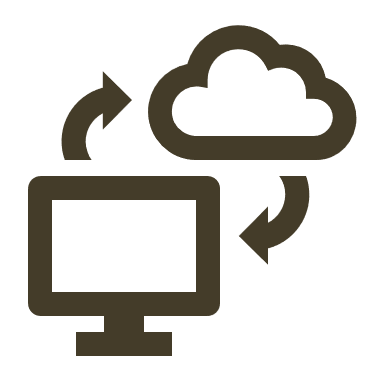 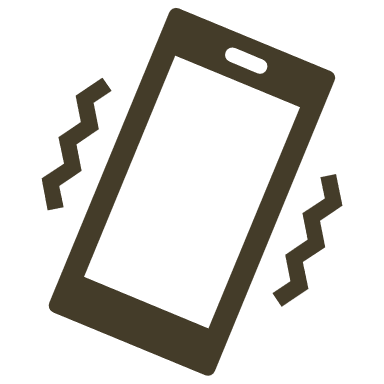 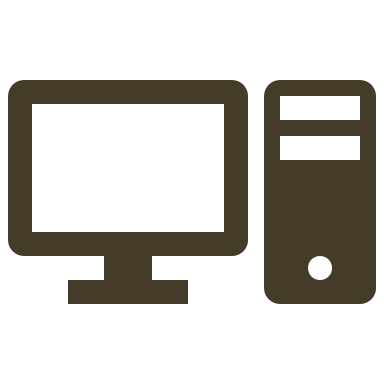 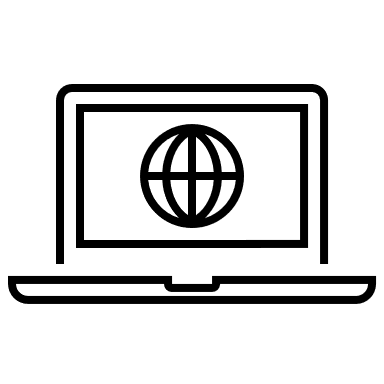 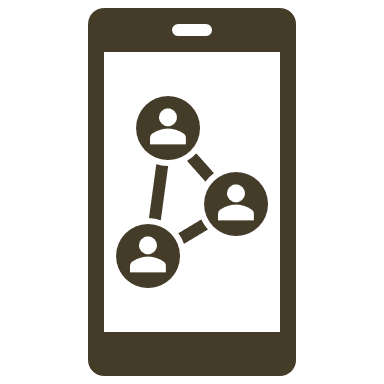 Negative 
Testing
Control 
“Flow”
Modular 
Code
Device
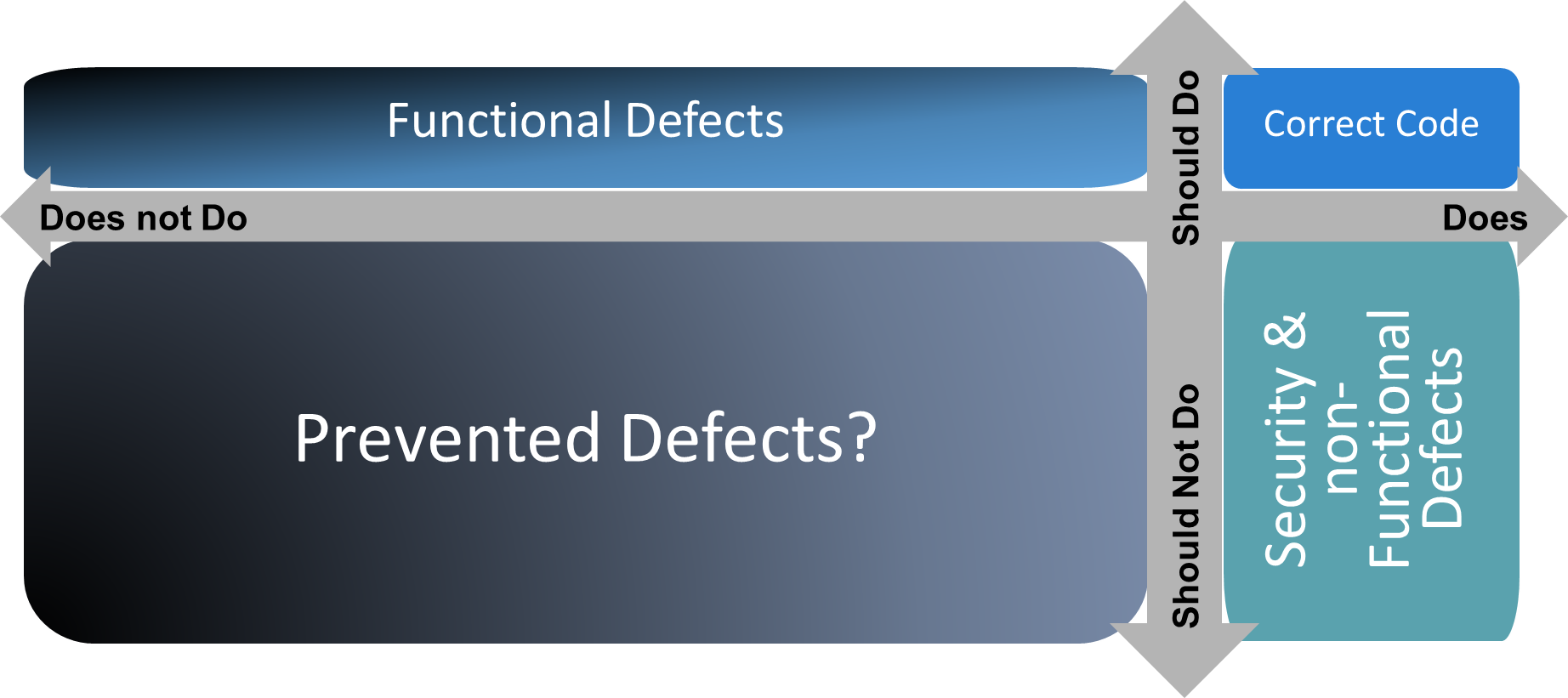 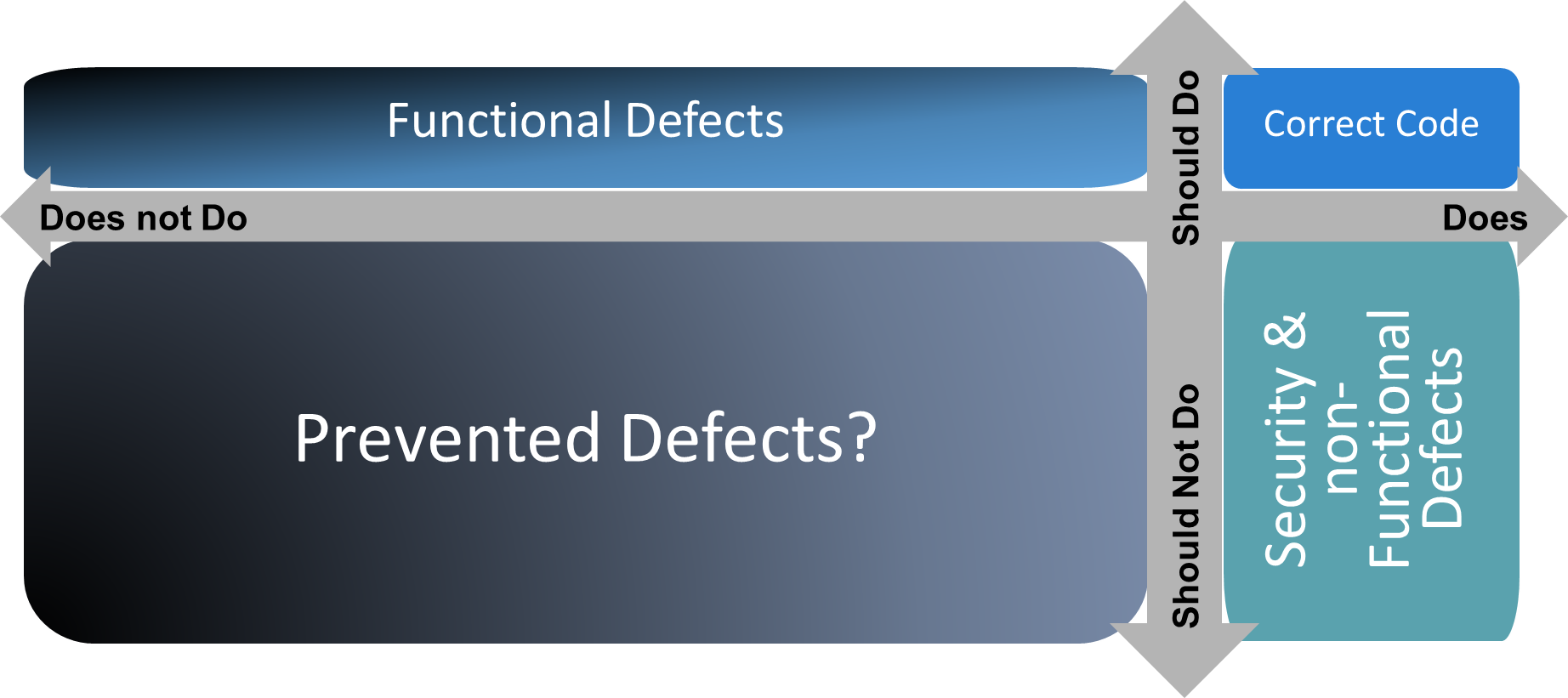 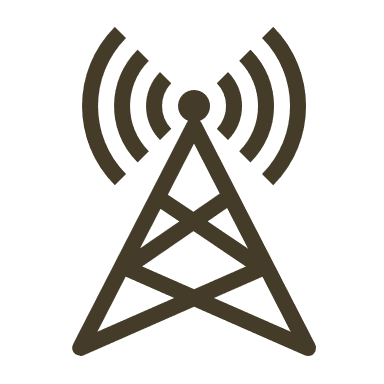 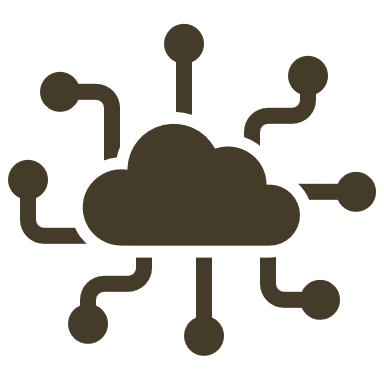 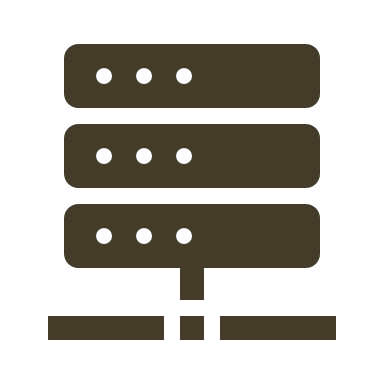 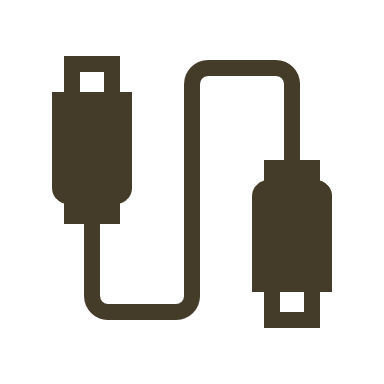 Connectivity
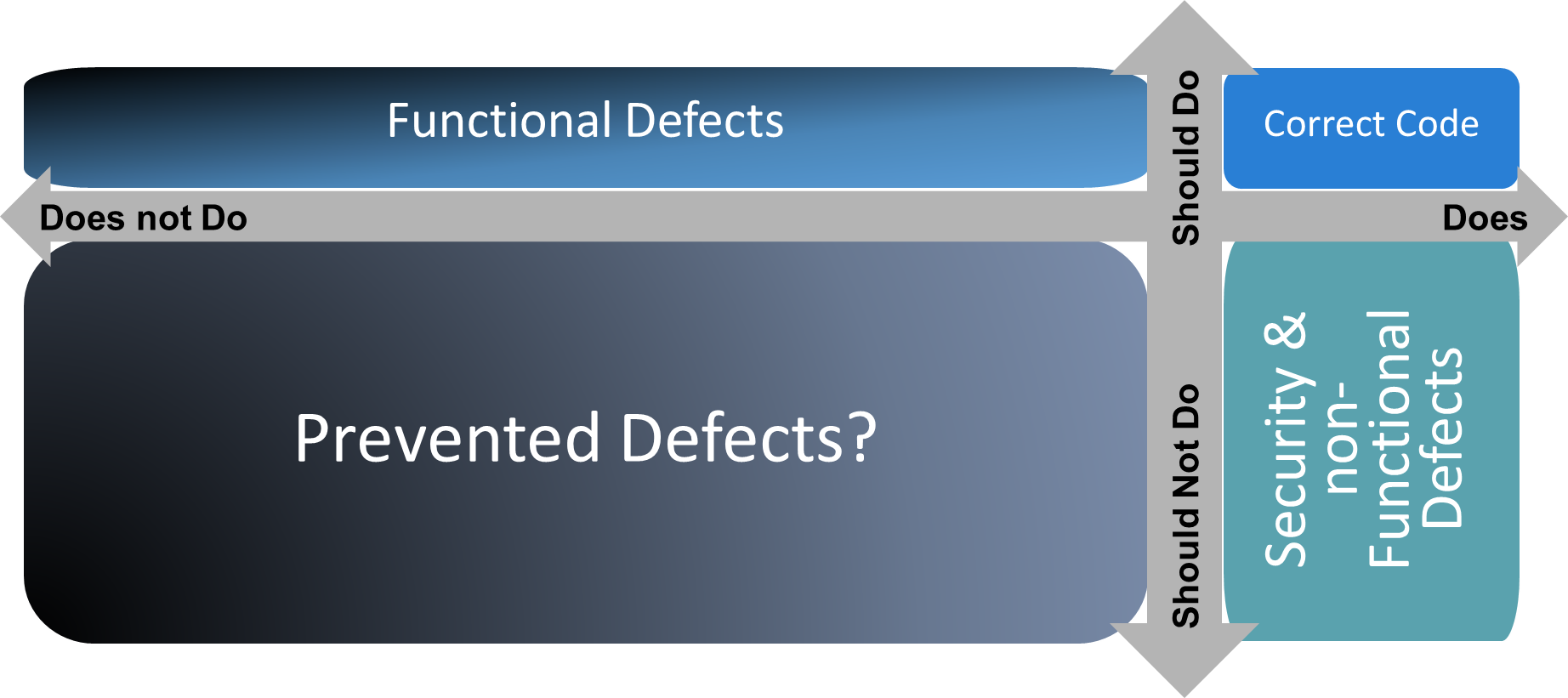 Application
Defect 
Compounding
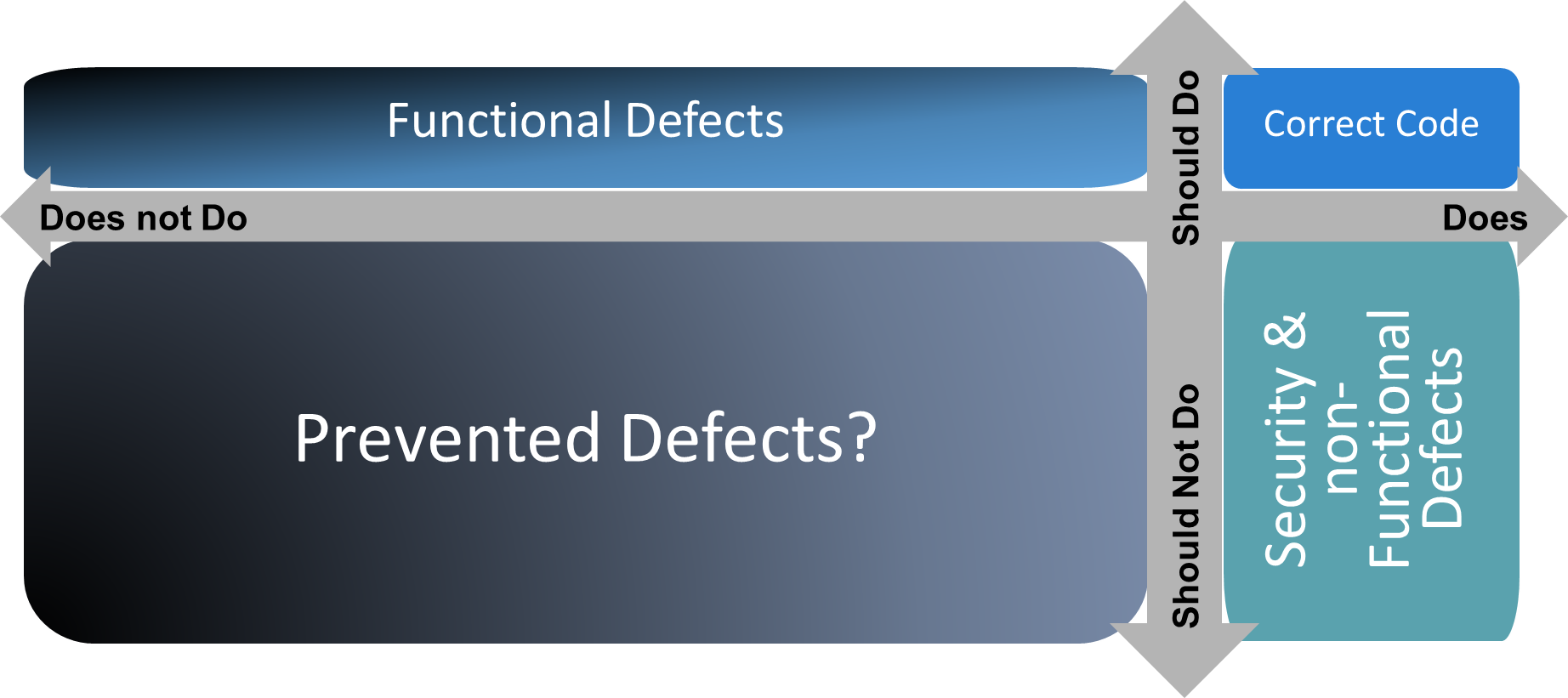 Deployment Environments
Geo-Location
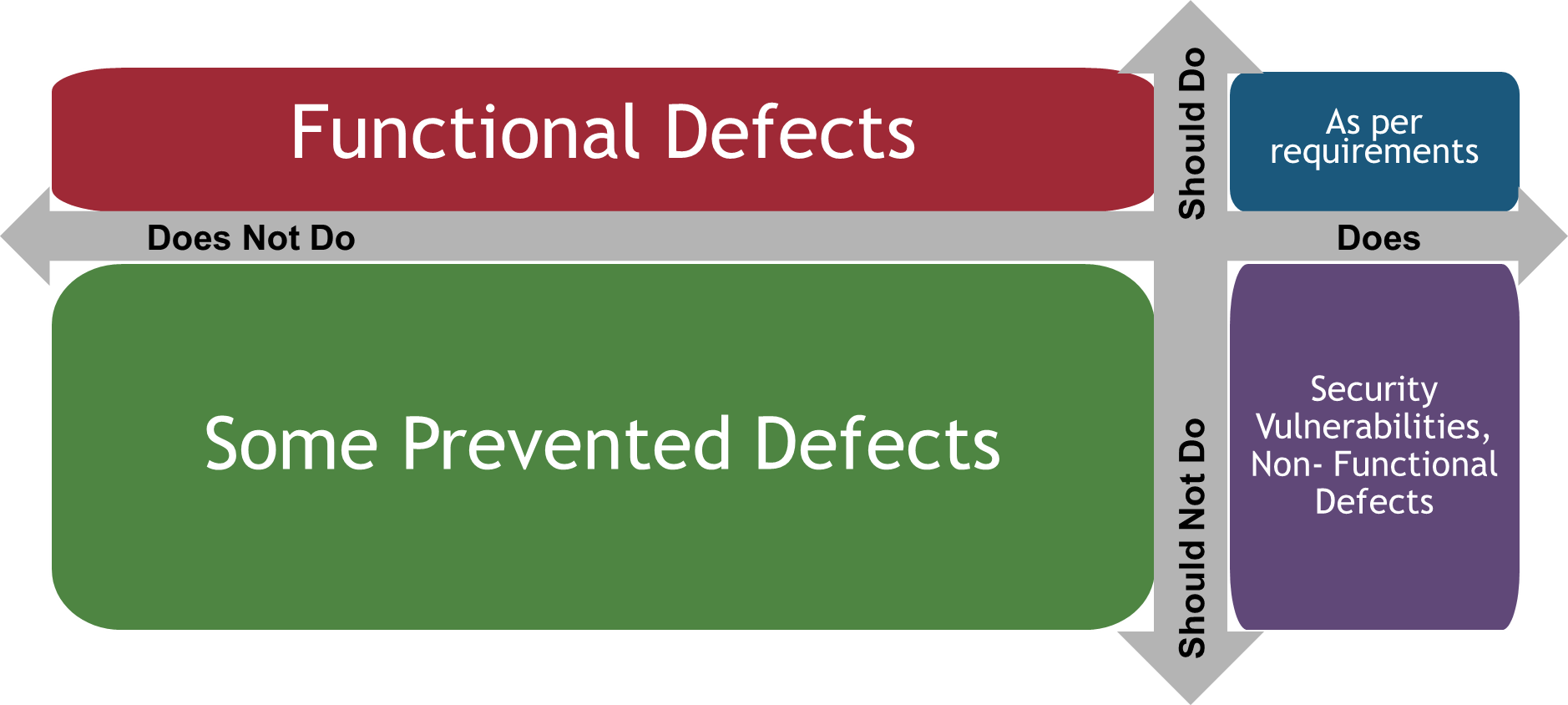 Enhanced 
Risk Surface
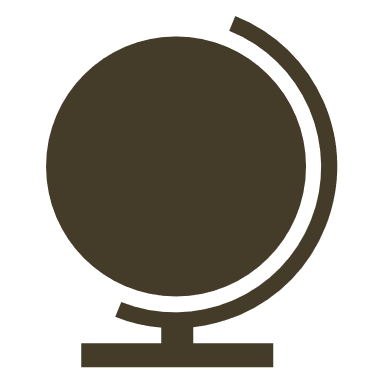 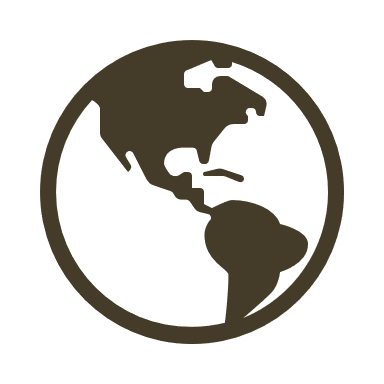 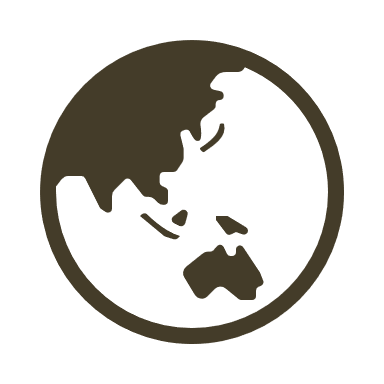 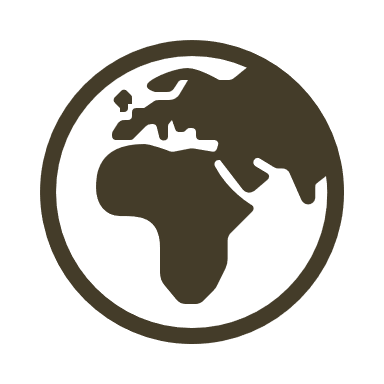 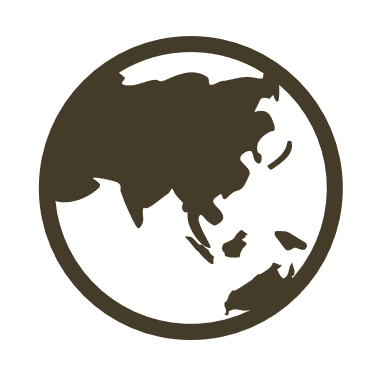 Data Volume
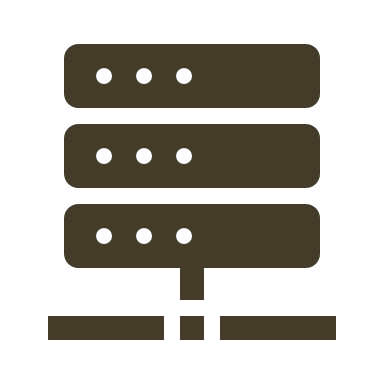 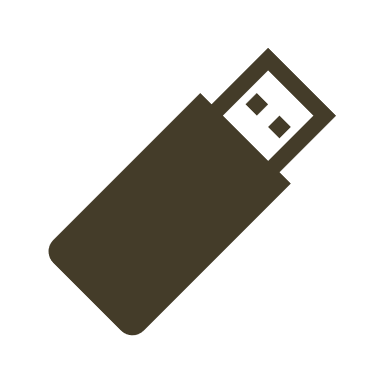 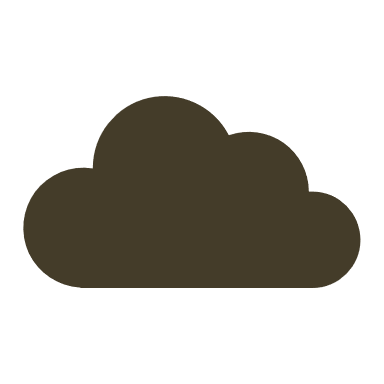 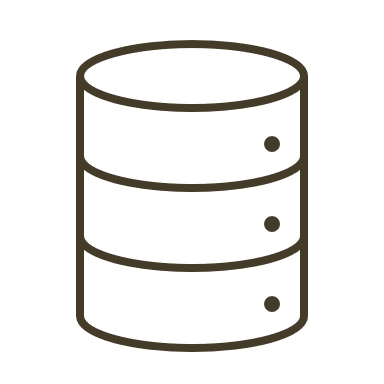 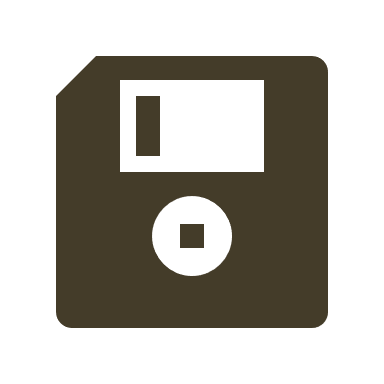 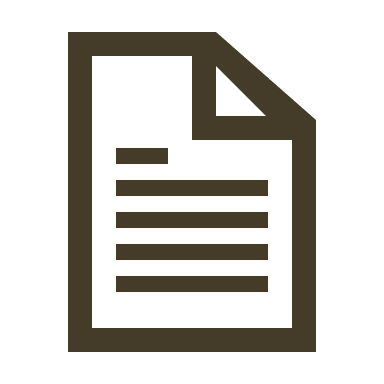 [Speaker Notes: Modular Code could be open sourced
Event based applications, means that the control could jump anywhere. Retaining context and scope of parameters is a challenge
Corner cases for defects abound
Implementation environment changes constantly]
Evolution in Relationships
"Time Considered as a Helix of Semi-Precious Stones" is a science fiction short story by American writer Samuel R. Delany, published in the December 1968 issue of New Worlds. It won the Hugo Award for Best Short Story 1970, and the Nebula Award for Best Novelette in 1969

“Later HCE finds Arty the Hawk on his doorstep. Arty explains that he sought him out because their relationship was about to undergo a change. HCE is puzzled, but eventually realizes that Arty and he are about to become rivals. Arty will try to buy him out, then to kill him, because that is the way the world works. If he survives and prospers, he and Arty will eventually become friends because there will be more profit in cooperating than in competing. He tells Arty this, and Arty wholeheartedly agrees. He responds that HCE is starting to think holographically, just like Maud and Special Services. He departs, leaving HCE to contemplate his future.” - wikipedia

The story of Coding and Testing has a similar intertwining, connection, and evolution
So?
Where is the Helix?
Back to Mr. Delany:
Necessity creates the spawn
Nature abhors a vacuum
Emergent Evolution hides the origins
Govern code, validate functionality
Where Next?
Supply Chain/ ecosystem – Outsourced components
Constant upgrade churn – OSes/ Browsers/ Dev Frameworks
“My Name is Vuca”
“Would you like some more PII?”
Built to sell
Edge Computing
Gen AI & its impact on the work that we do.

Evolution follows
“First they ignore you”
“Then they laugh at you”
“Then they fight you”
“Then you win” – attributed to MK Gandhi
References
“Time Considered as a Helix of Semi-Precious stones”
Mahatma Gandhi quotes
Suzanne Vega